Language Arts: Tuesday 2-19I.N. 13
Once you have your I.N., double check that you have a score sheet stapled to the back.  
Tape in your spelling list.  
Begin creating a K.I.M. chart for each word.
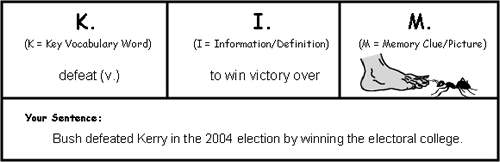 Language Arts: Tuesday 2-19I.N. 13
What should be on every resume?  
	
Brainstorm a list with your group after we look at the examples again.  Everyone should write the list in their own I.N. page 13.  

HOMEWORK:
- Finish KIM charts before Friday.
Language Arts: Wednesday 2-20I.N. 14
Write the following objectives in your I.N. 14:
Use my skills in video to obtain a position as video production assistant at Harvest Productions.  
To guide students in creating their own objective for their resume.  
Now answer the following question underneath:
What do these two objectives have in common?  Based on what you know about these two, what do you think an objective is?
Language Arts: Wednesday 2-20I.N. 14
A Resume OBJECTIVE is…
A short, specific statement on your resume that shows the employer your goal and interest in the company/position.  
Formula for an objective:  
Skills that you want to use + (to obtain) the position you’re seeking + (working for)company name = an objective
Language Arts: Wednesday 2-20I.N. 14
SILENT WRITING TIME… 
HOMEWORK:
Pre-write worksheet
Rough Draft of Resume
Language Arts: Thursday 2-21
Have your I.N.13 open to your spelling words.  
Take out your pre-write worksheet and Resume rough draft that is due today.  
Read through your resume to catch any errors or missed sections.  
Staple the pre-write worksheet to the back of the rough draft.
Language Arts: Thursday 2-21
Spelling Word TABLE CONTEST:
Take a couple minutes to study the spelling words with your table group.  
We will play a game to help study for the test tomorrow.  
HOMEWORK: 
Spelling KIM charts due tomorrow before the test.  
TLC tomorrow, so bring a flash drive if needed.
Friday 2-22TLC
Have your KIM Charts out for me to grade.
After the spelling test, you may get on a computer to begin typing your resume.  
Please stay silent for those students still testing.  
RESUMES DUE MONDAY with Prewrite and Drafts 1-2.